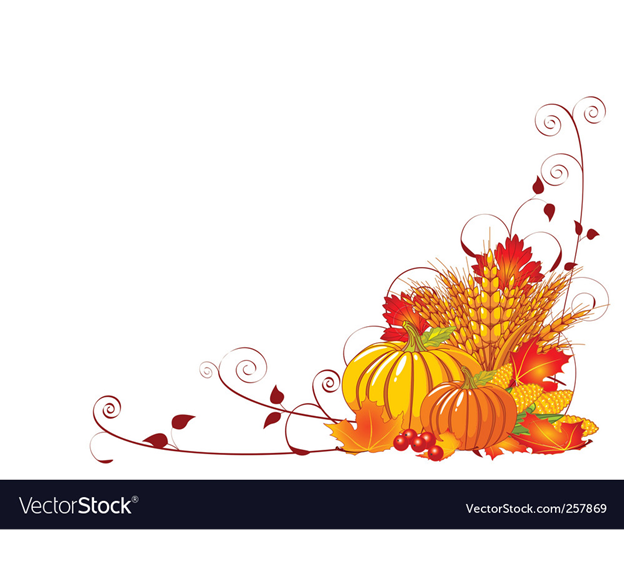 Презентация «Тыквенный фестиваль».
Подготовили:Воспитатели Е.В.Заякина, Н.В.Мяснова
Учитель дефектолог
Н.В.Сурикова
Октябрь 2019группа № 8
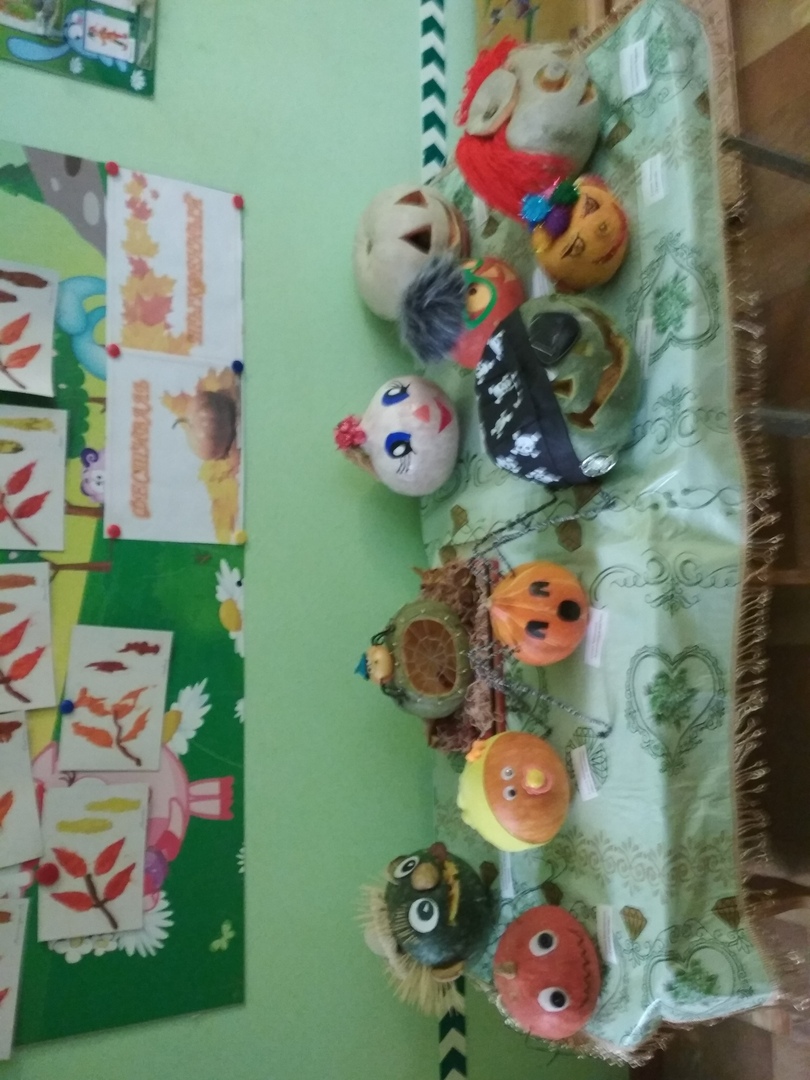 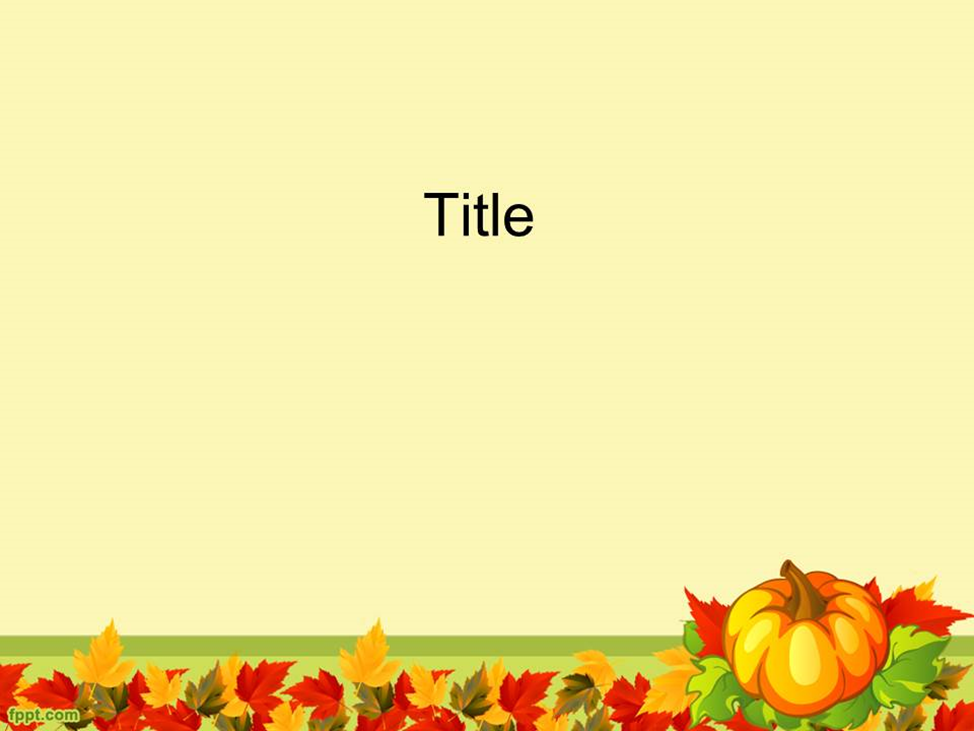 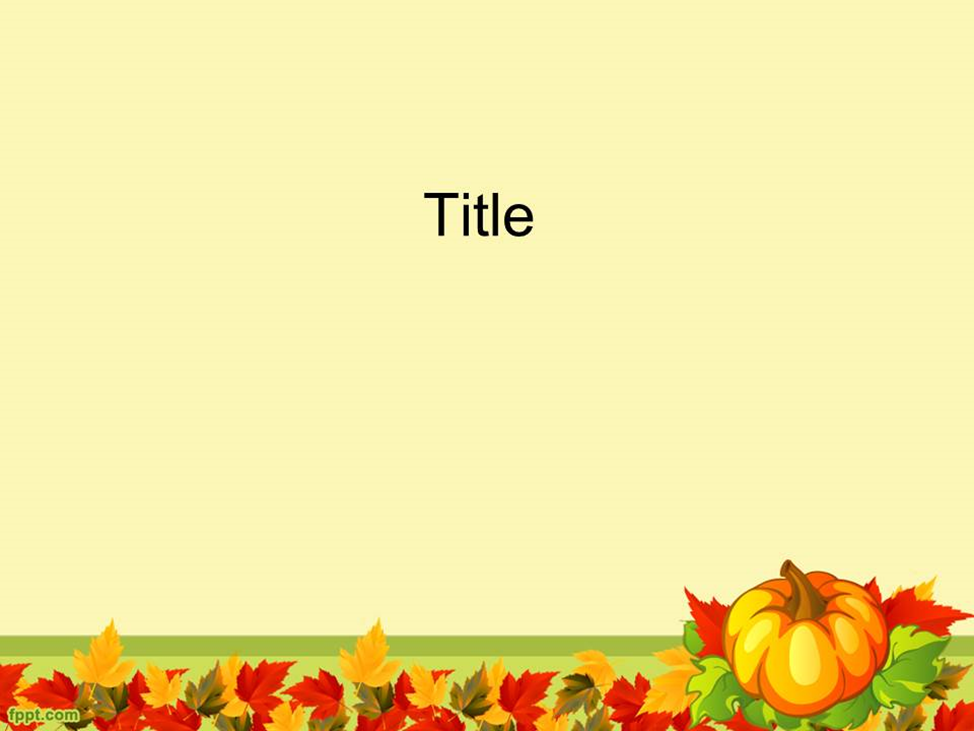 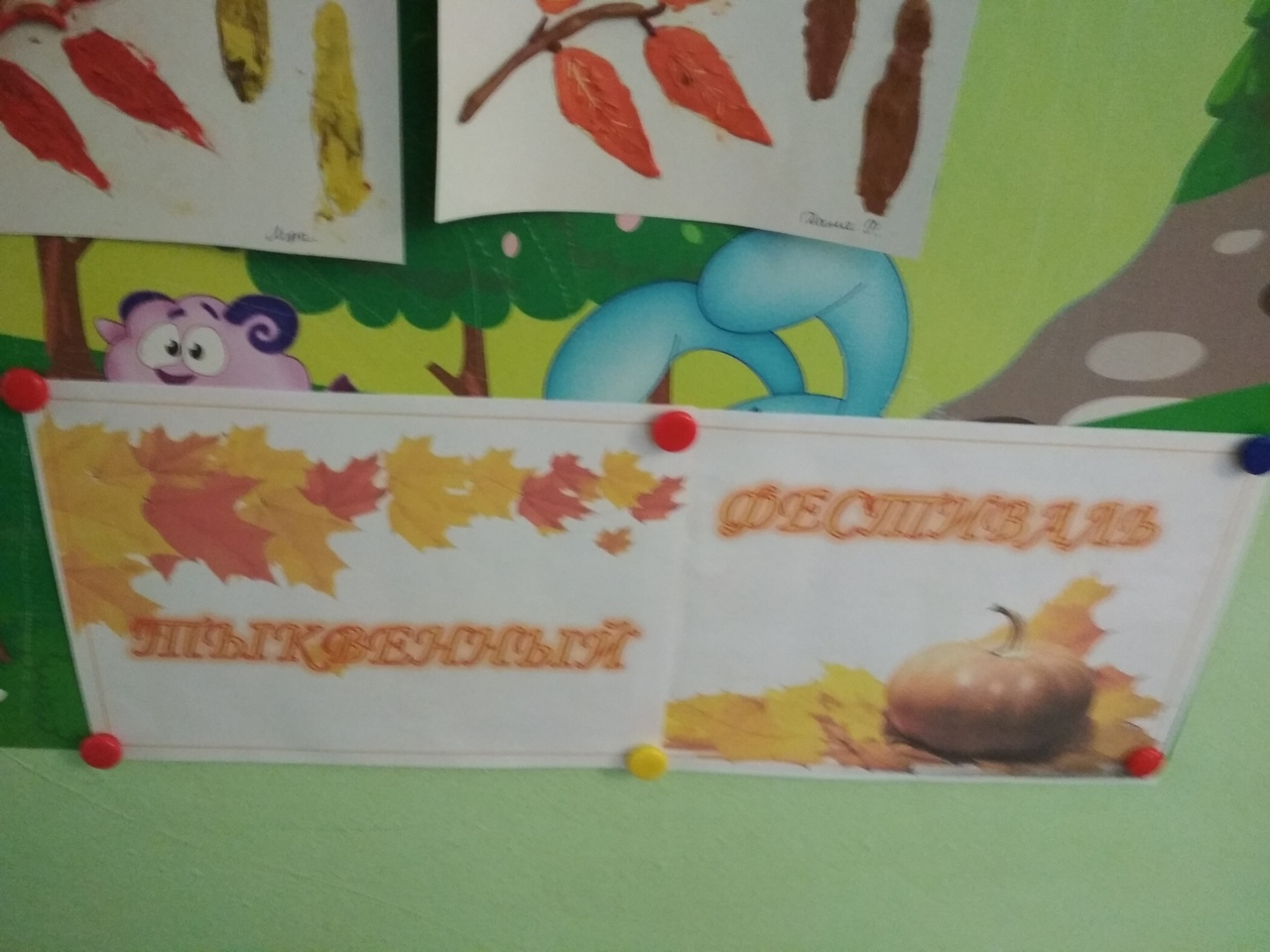 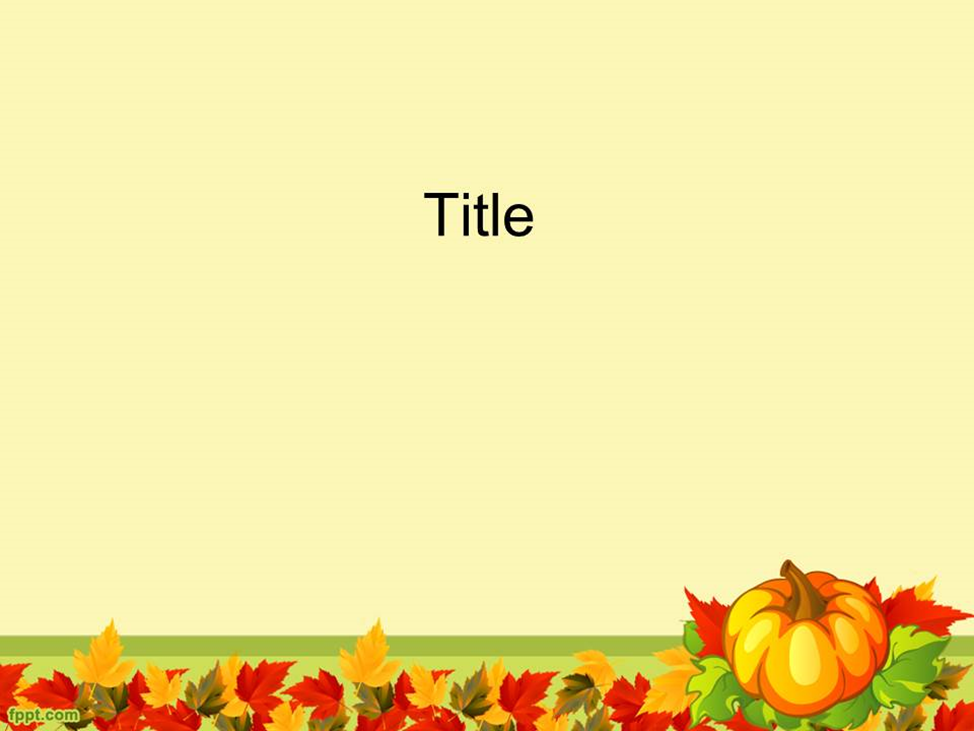 Семья 
Хайдиных
Домик для храброго паучка
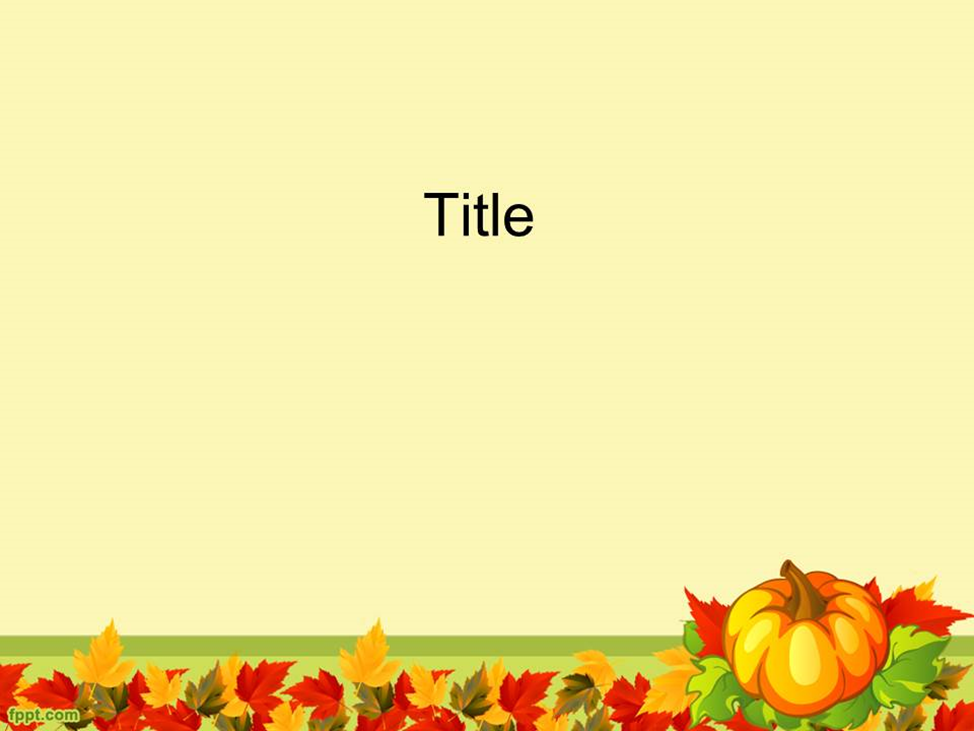 Семья Локаловых
Ушастик
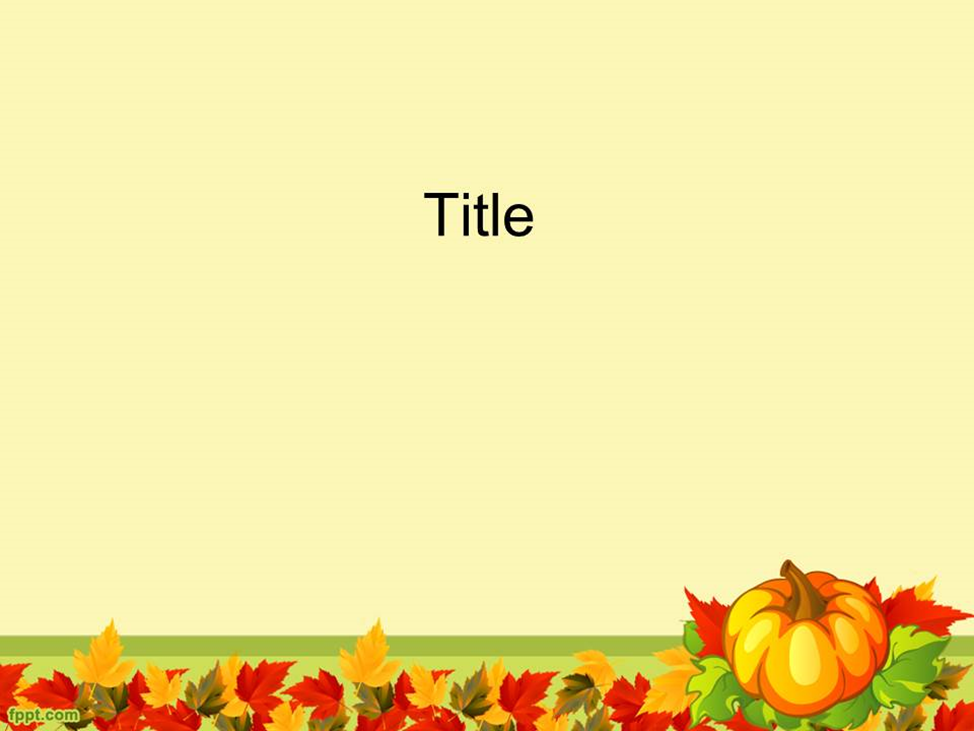 Семья Земцовых
Паучок
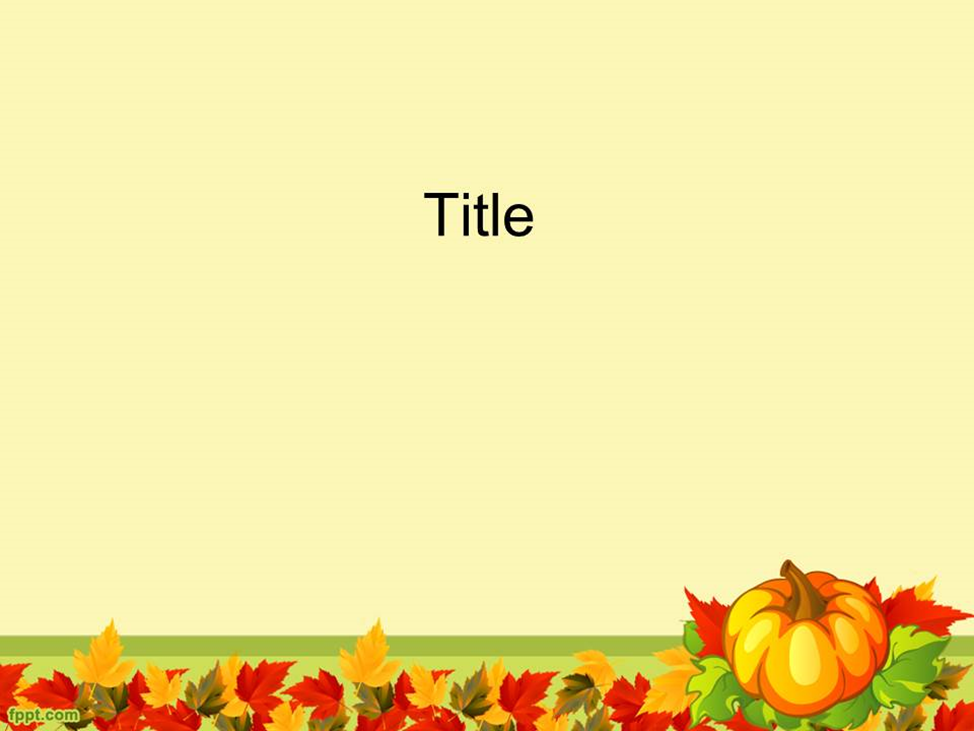 Семья 
Гусейновых
Весёлый человечек
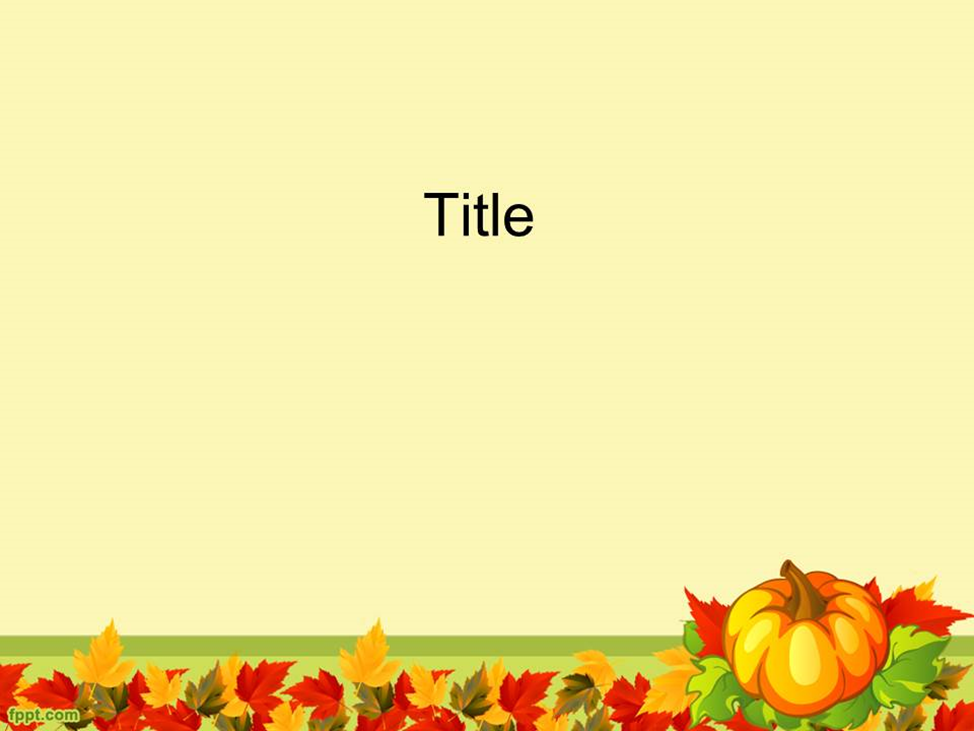 Семья
 Бондаревых
Гончий паучок
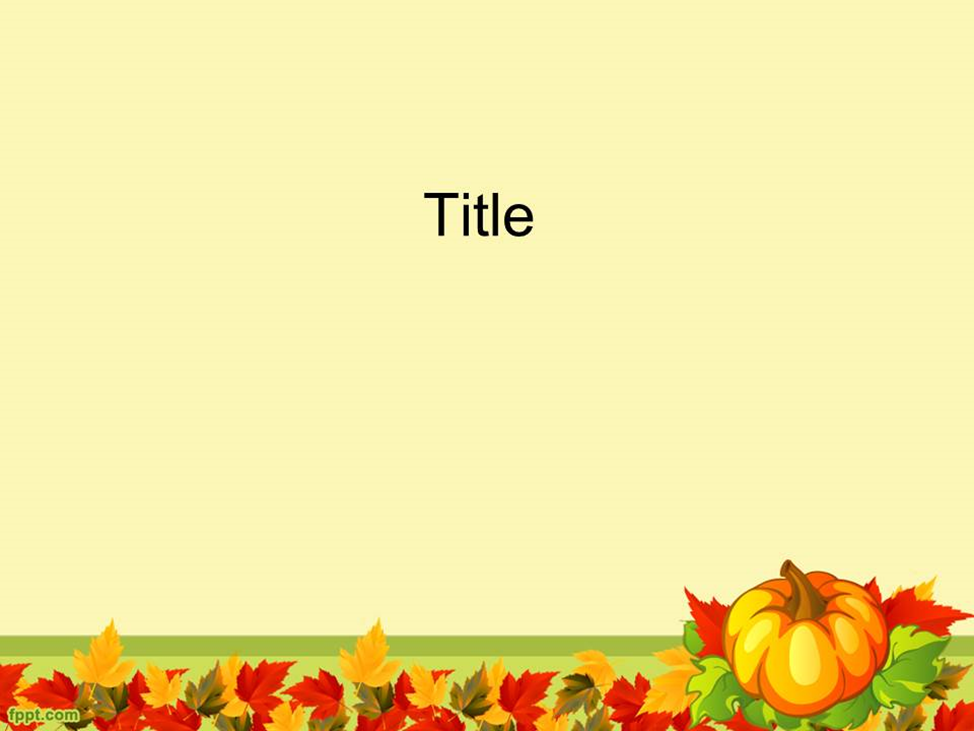 Семья
 Макаркиных
Малыш Лимончик
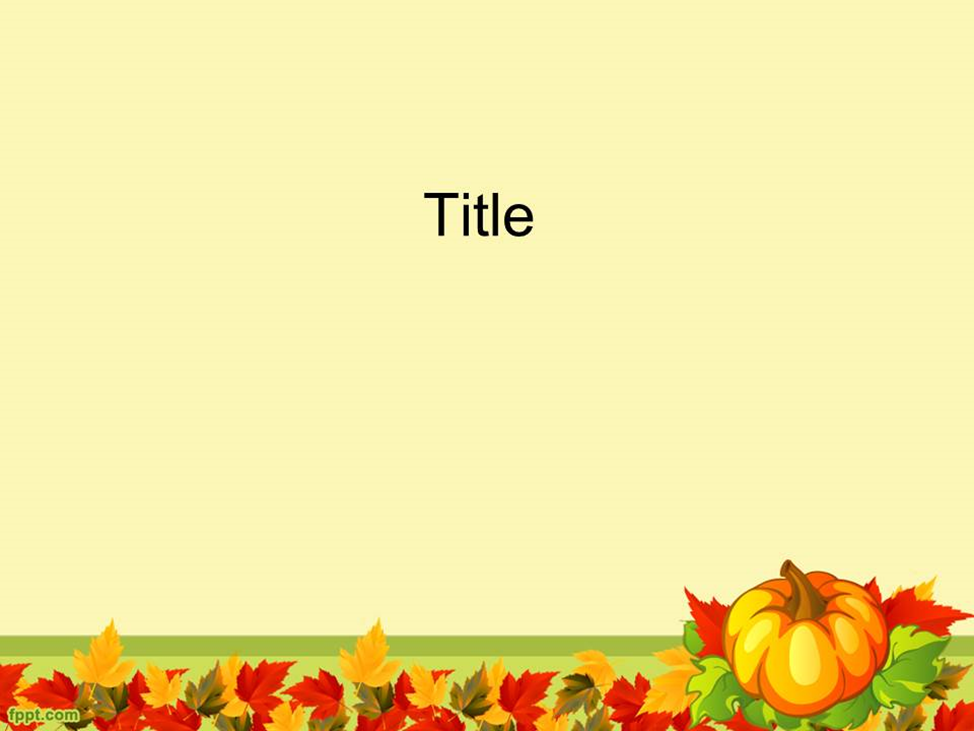 СемьяМистюковых
Жужа
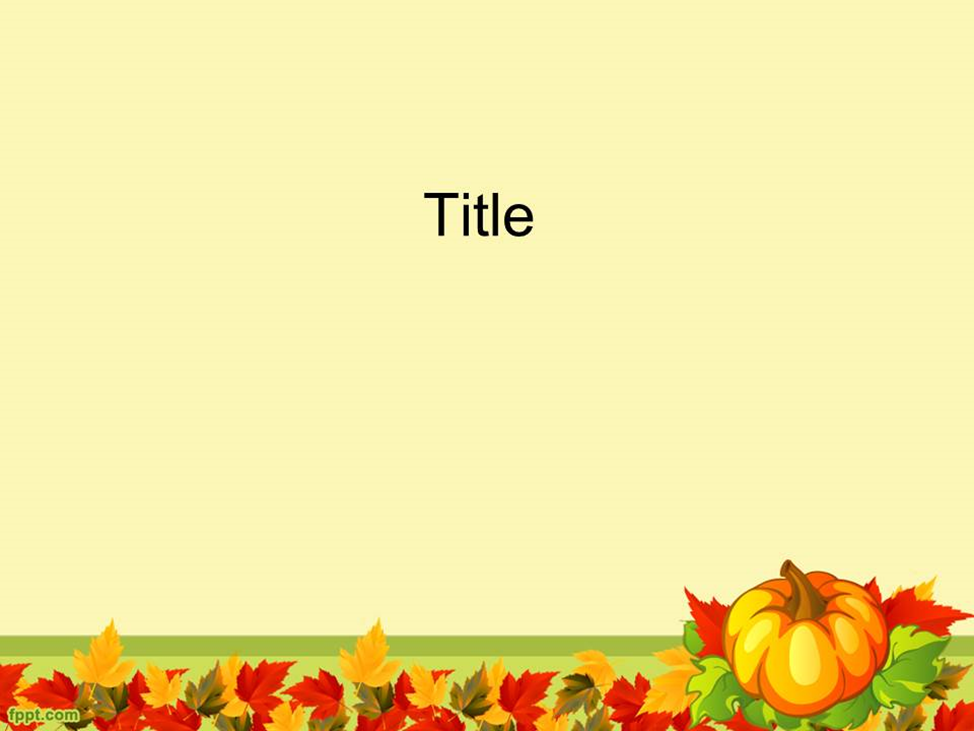 Семья
Роенко
Страшила из Изумрудного города
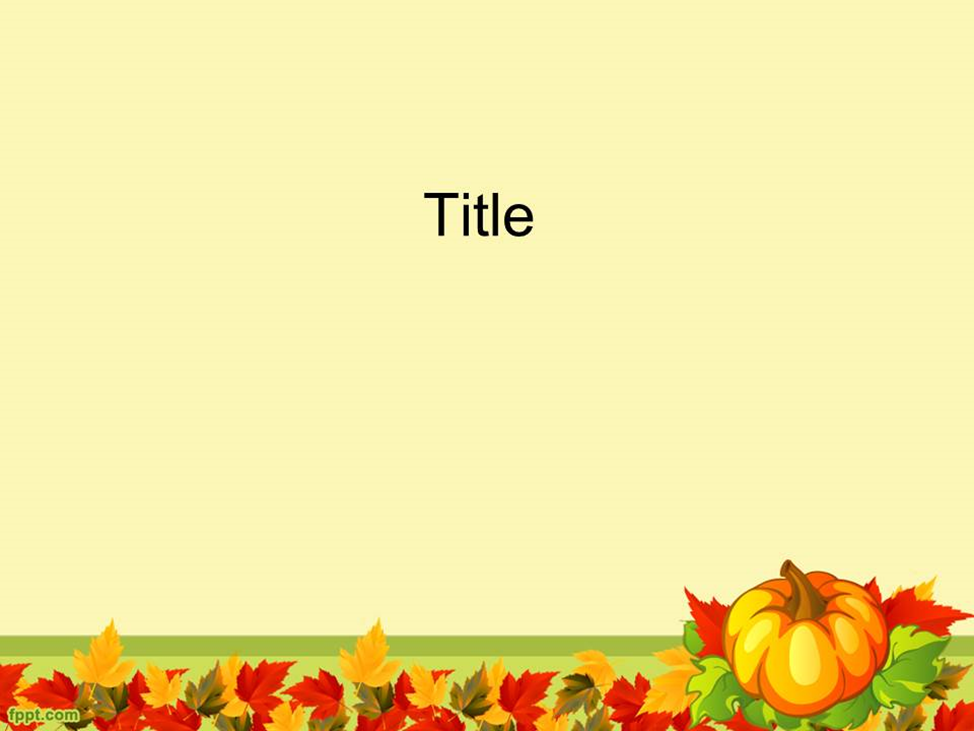 Семья 
Таратухиных
Дедушка Серёжа
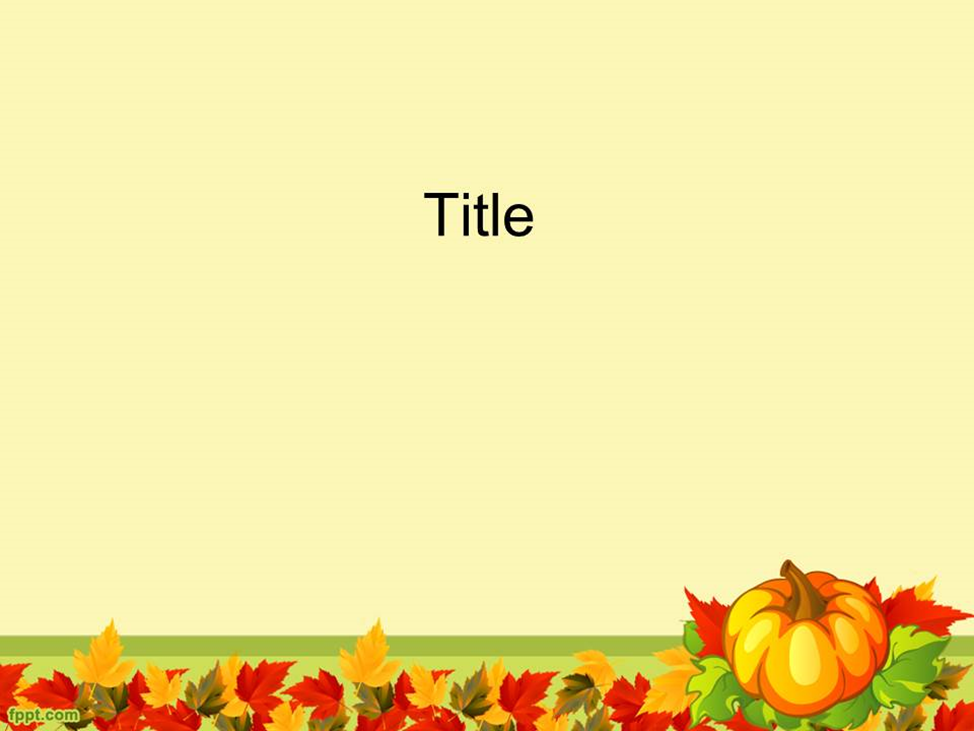 Семья 
Крыловых
Пират Джек Воробей
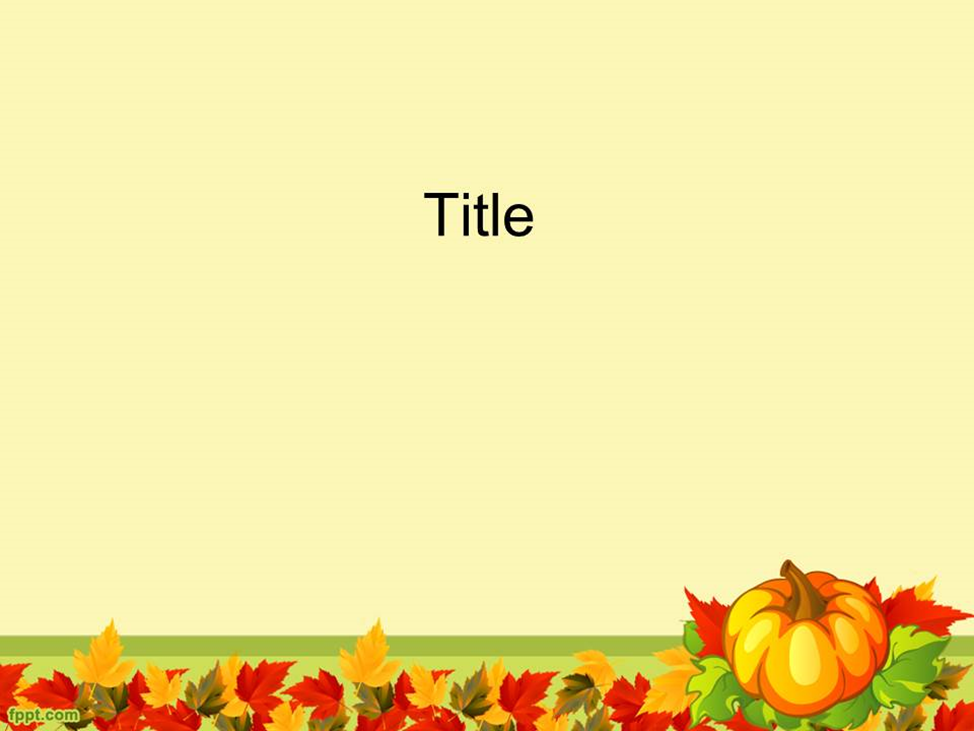 Фруктовая корзина
Учитель дефектолог Н.В.Сурикова
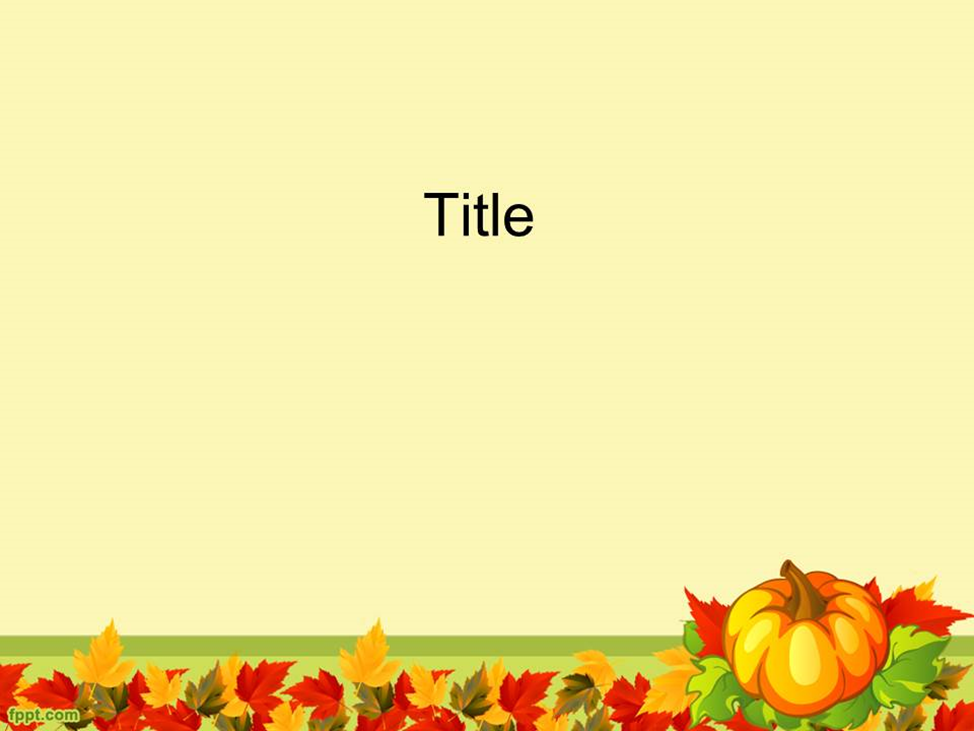 Семья 
Скобелевых
Домовёнок Нафаня
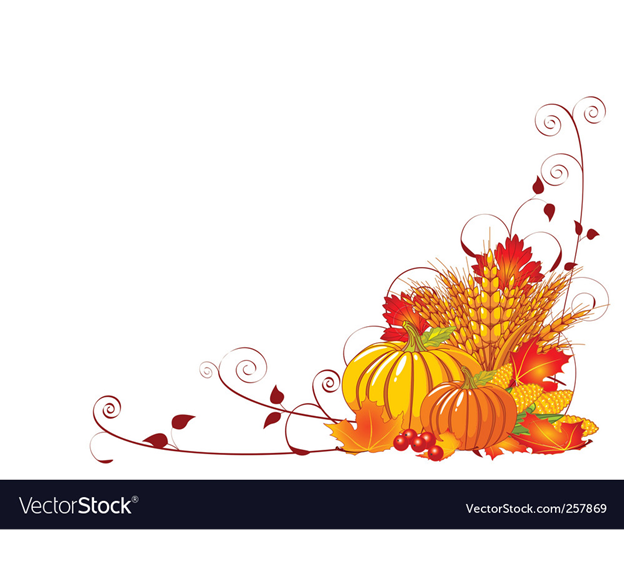 СПАСИБО ЗА ВНИМАНИЕ!!!